Pred nami je nova snov: NEENAČBE


Naloge v predstavitvi so namenjene 
učenju matematike do konca tedna, 
tako da kar počasi.
Mislim, da je neenačba matematični zapis, sestavljen iz dveh strani, ki med seboj NISTA ENAKI.
Od tod bo verjetno ime NEENAČBA!
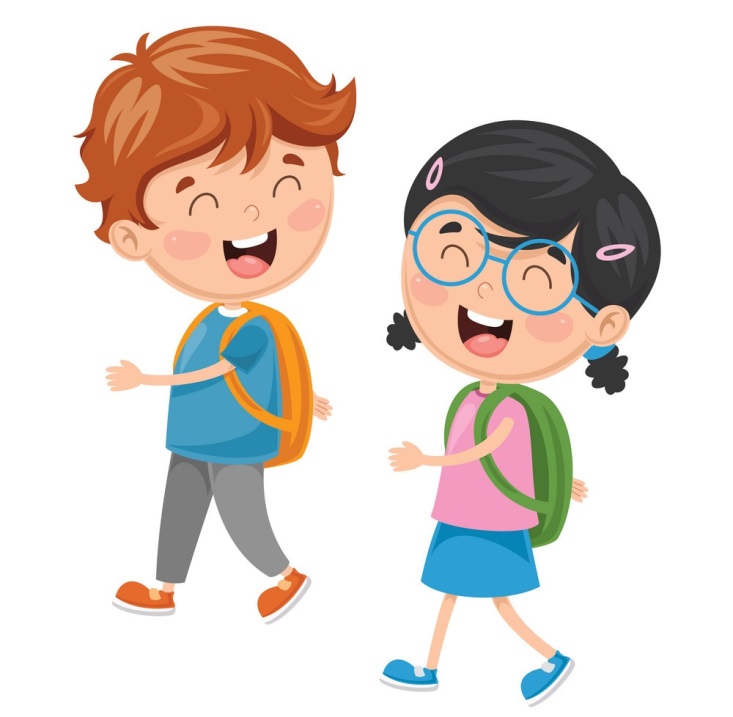 https://www.google.com/search?q=u%C4%8Denec&bih=763&biw=1600&hl=sl&tbm=isch&source=iu&ictx=1&fir=bVGosNcDn16MvM%253A%252Chlg-K-
Poglejmo 1. nalogo:

   Neža ima v peresnici manj kot 5 barvic. 
   Koliko barvic ima Neža? 
   
   Ne moremo zagotovo povedati, koliko barvic ima. 
   Lahko pa ugotavljamo, katere rešitve so možne. 

Premislimo:
   - lahko nima nobene barvice,
   - lahko ima eno barvico,
   - lahko ima dve barvici,
   - lahko ima tri barvice,
   - lahko ima štiri barvice.
   Ne more imeti pet barvic, ker pet ni manj kot pet.
To matematično zapišemo: a < 5
Ne vemo, koliko barvic ima Neža (a je neznanka), 
vemo pa, da jih ima manj kot 5. 

Katero število lahko vstavimo namesto neznanke, da 
bo matematični zapis veljal?
a < 5 
a = 0
a = 1
a = 2
a = 3
a = 4
R = { 0, 1, 2, 3, 4 }     
Neža ima lahko 0, 1, 2, 3, ali 4 barvice.
Pazi: Če bi vpisali namesto a število 5, matematični zapis ne bi veljal, ker 5 < 5 ne drži.
V mislih preverimo:0 < 5
1 < 5
2 < 5
3 < 5
4 < 5
Na koncu napišemo vse možne rešitve skupaj v množico rešitev. Množico rešitev označimo z veliko pisano črko R  in rešitve zapišemo med zavita oklepaja.
Napišemo vse možne rešitve.
Poglejmo 2. nalogo:

Filip si je zamislil število, ki je večje od 8. 
Katero število si je zamislil?

To matematično zapišemo: x > 8 
Ne vemo, katero število si je zamislil (x je neznanka), 
vemo pa, da je zamišljeno število večje od 8. .

Katero število lahko vstavimo namesto x, 
da bo matematični zapis veljal? 
x > 8 
x = 9
x = 10
x = 11 …
R = {9, 10, 11…}     

Filip si je zamislil število 9, 10, 11 ali katerokoli naslednje število.
Kadar se rešitve nadaljujejo v neskončnost, zapišemo najmanj tri števila in tri pike, s katerimi nakažemo nadaljevanje.
Neenačba ima lahko: 

- eno rešitev 


- več rešitev 


- neskončno število rešitev, kar označimo s tremi
  pikami (…)
x < 1
x = 0
R = {0}
x < 3
x = 0
x = 1
x = 2
R = {0,1, 2}
x > 3
x = 4
x = 5
x = 6
x = 7
R = {4, 5, 6, 7 …}
3. naloga: 

Reši neenačbo:

x + 4 < 9

Katero število lahko vstavimo namesto neznanke (x),
da bo matematični zapis veljal?
   x + 4 < 9
   x = 0
   x = 1
   x = 2
   x = 3
   x = 4
   R = { 0, 1, 2, 3, 4 }
V mislih preverimo:
0 + 4 < 9
1 + 4 < 9
2 + 4 < 9
3 + 4 < 9
4 + 4 < 9
ZAPIS V ZVEZEK:
NEENAČBE

a  <  8                  a ∙ 10  >  25                         a + 2  < 7 		3 ∙ a < 3 
a = 0                     a = 3                                   a = 0		 a = 0
a = 1                     a = 4                                   a = 1                       R = {0}
a = 2                     a = 5                                   a = 2
a = 3                     a = 6                                   a = 3
a = 4                     R = {3, 4, 5, 6 …}                a = 4
a = 5				                     R  = {0, 1, 2, 3, 4}
a = 6
a = 7
 
R = {0, 1, 2, 3, 4, 5, 6, 7}
NALOGE ZA UTRJEVANJE:

- Reši primere v U, str. 91, nal. 1.

- Reši neenačbe:

a < 7
x + 2 < 9
8 + a < 11
y ∙ 3 < 10 
7 + b < 12
y > 12
REŠITVE:
a < 7				x + 2 < 9			8 + a < 11		
a = 0				 x = 0			 a = 0
a = 1				 x = 1			 a = 1
a = 2				 x = 2			 a = 2
a = 3				 x = 3			 R = {0, 1, 2}
a = 4				 x = 4
a = 5				 x = 5
a = 6				 x = 6
R = {0, 1, 2, 3, 4, 5, 6}			 R  = {0, 1 , 2, 3, 4, 5, 6}

y ∙ 3 < 10				7 + b < 12			y > 12
y = 0				 b = 0			y = 13
y = 1				 b = 1			y = 14
y = 2				 b = 2			y = 15
y = 3				 b = 3			y = 16
R = {0, 1, 2, 3}			 b = 4 			…
					 R = {0, 1, 2, 3, 4}		 R = {13, 14, 15, 16 …}